Name:
Date:
Free printable elementary writing paper from gdoc.io
Lorem ipsum dolor sit amet, consectetuer adipiscing elit, sed diam nonummy nibh euismod tincidunt ut laoreet dolore. sed diam nonummy nibh
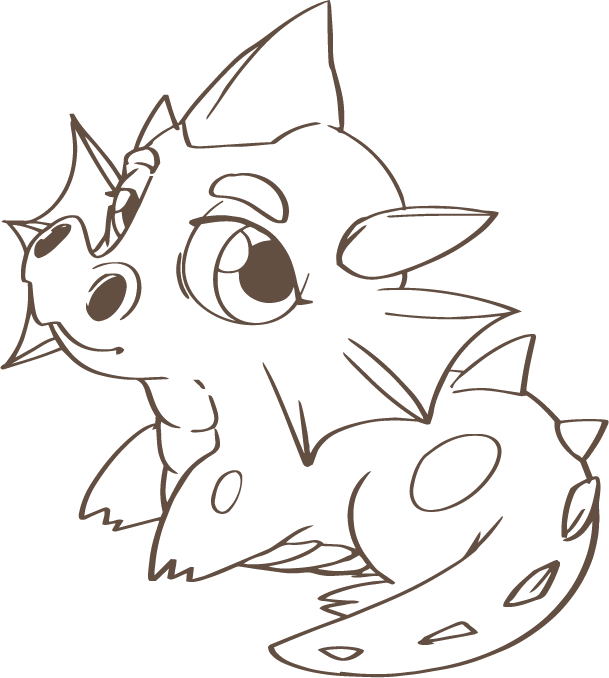